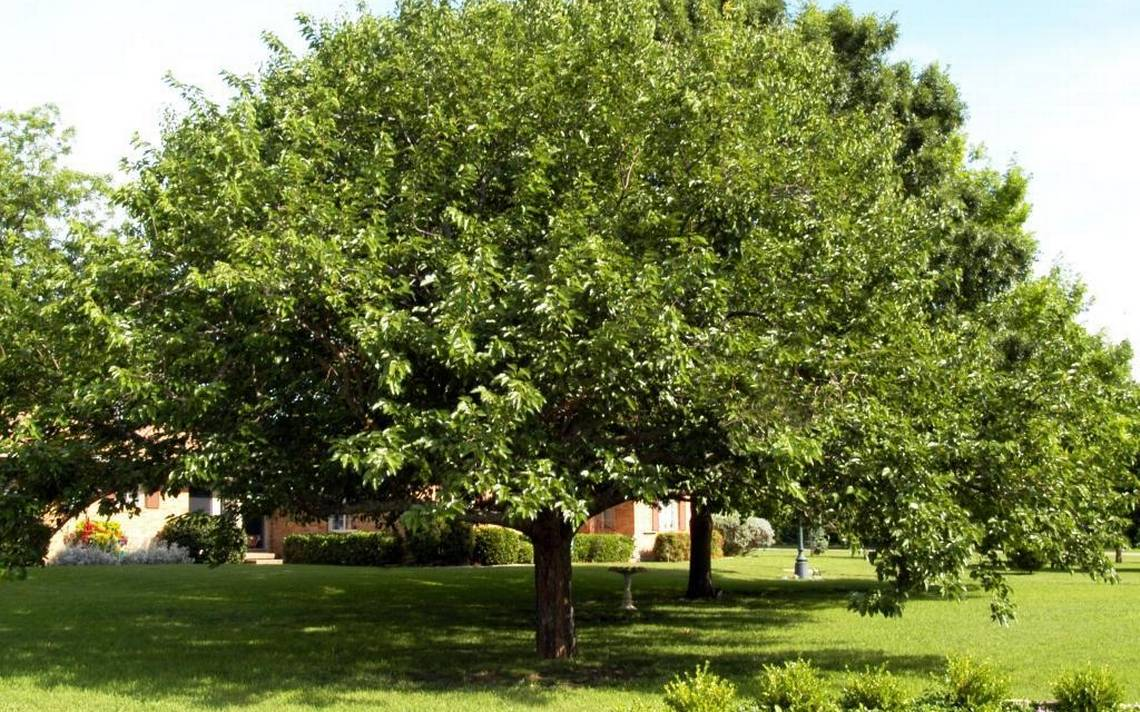 Mulberry
Mulberry
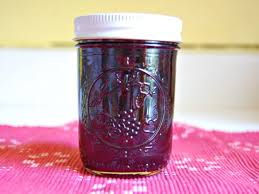 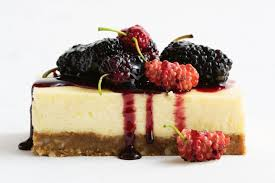 You can make mulberry cakes and marmelade
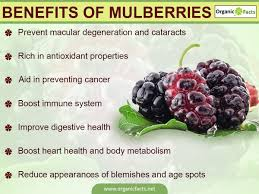 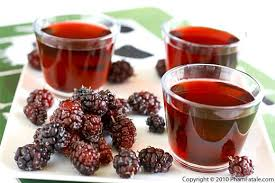 Mulberry juice is very healthy and nice
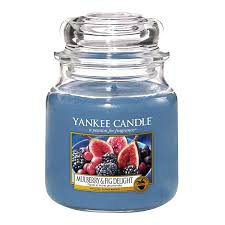 There are scented mulberry jar candles
Made by Špiro Perković, Roko Perković, Mateo Uvodić and Dominik Bubić